Основные направления деятельности СПО  в формате дистанционного обучения
Руководитель РУМЦ инклюзивного образования Воронежской области 
 Боровикова Яна Владимировна
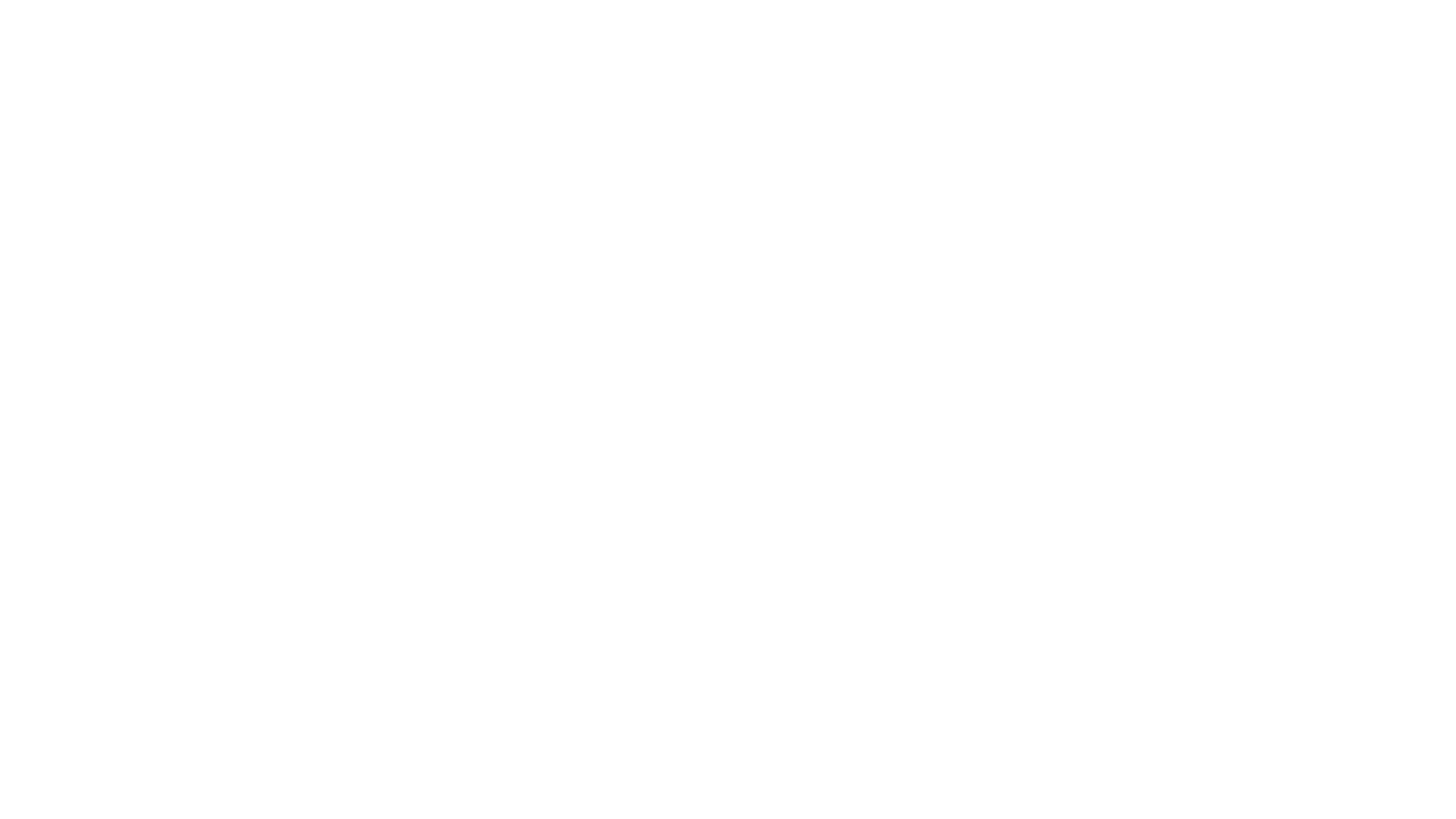 ✓Проводите занятия в формате видеоконференций, чтобы не терять контакта со студентами. 
✓Продумайте, какие дополнительные сервисы (интерактивные опросы, гугл-документы и др.) и каналы связи (e-mail, мессенджер, форум на ИОП, сообщество ВКонтакте и др.) Вы будете использовать для взаимодействия со студентами. 
✓Быть всегда на связи со студентами (определите один основной канал связи и установите время, в течение которого Вы будете отвечать на вопросы студентов – так Вы сохраните свое время).
Общие советы преподавателям
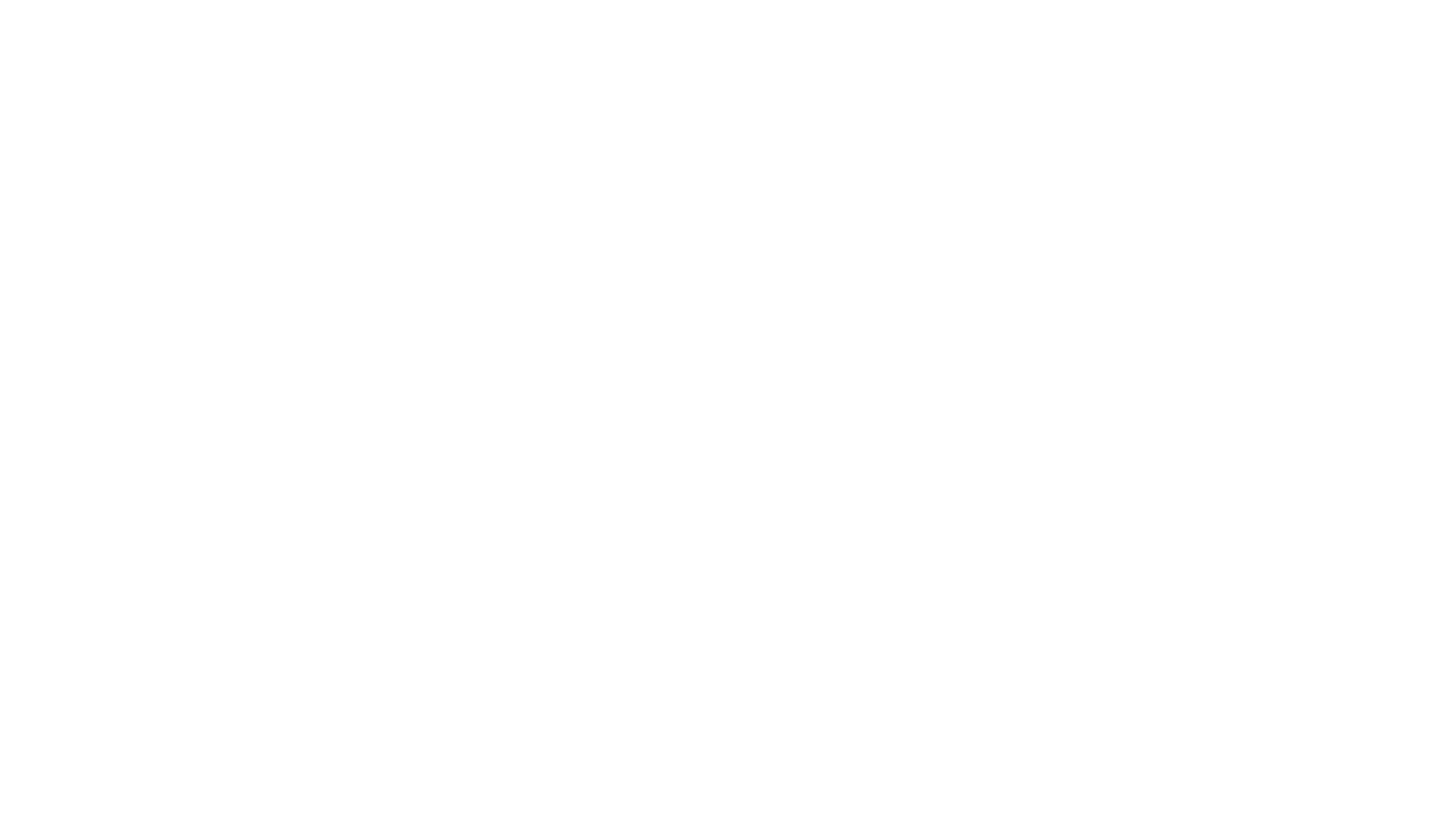 Общие советы преподавателям
✓Предоставьте возможность студентам получать онлайн-консультации с помощью MS Teams. 
✓Определите время для своих онлайн-консультаций. 
✓При помощи каналов связи сообщайте студентам задания и устанавливайте дедлайны.
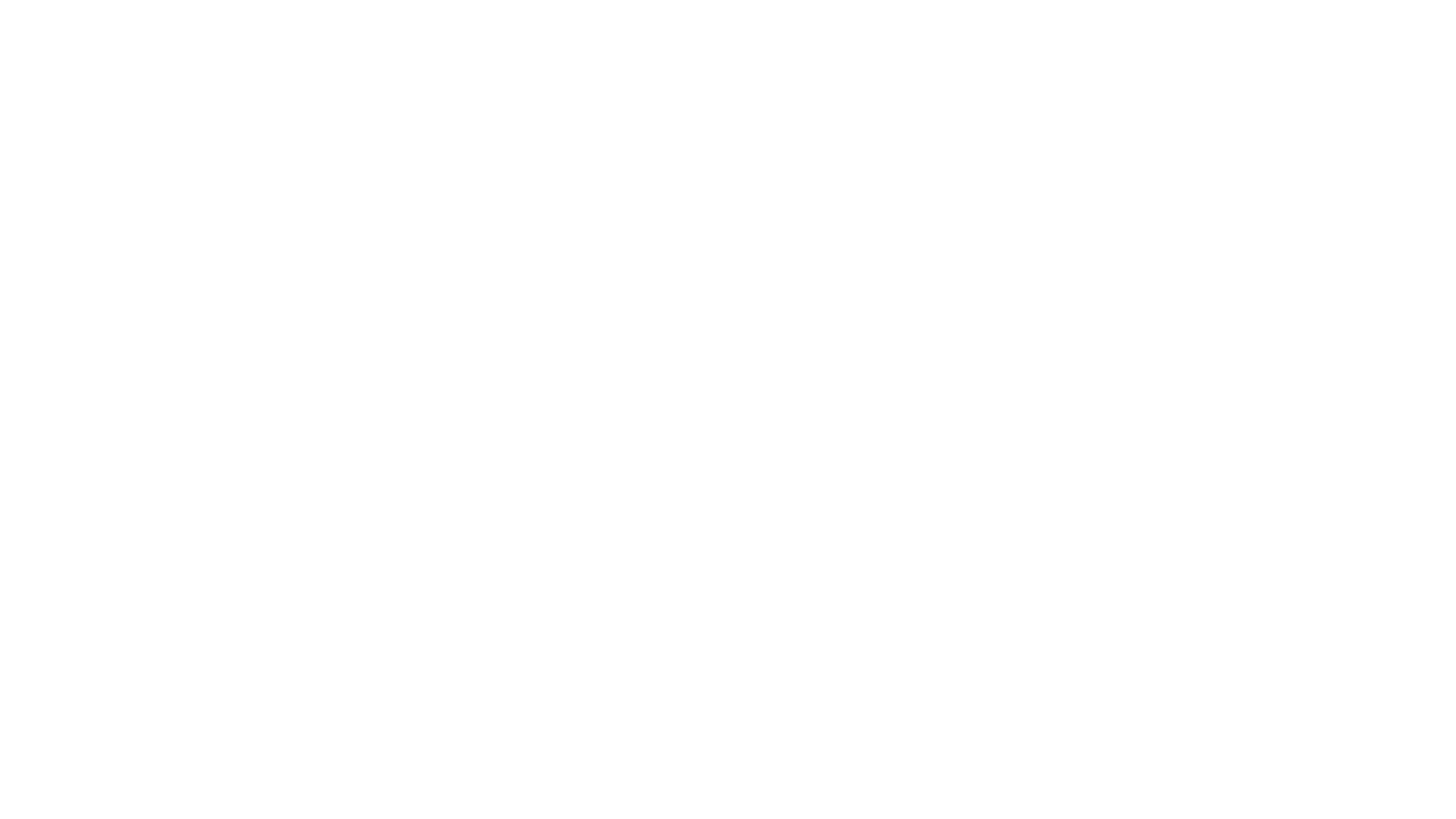 ✓Составить файл с наиболее часто задаваемыми студентами вопросами – так Вы сэкономите свое время. 
✓Разработать четкие критерии выполнения заданий и установить конкретные сроки их выполнения (но не очень короткие, не менее 3 дней). Помните: предметов много, а студент один! ☺ 
✓Оповещать студентов об изменениях или сбоях сразу в момент их возникновения (используйте для этого работающие каналы связи, ресурс старост, группы ВКонтакте). Обязательно уточнить, когда они получат более подробную информацию.
Общие советы преподавателям
Общие советы преподавателям
✓Использовать корпоративную электронную почту для наиболее важной информации (например, о сроках обучения, расписании, требованиях к заданиям, каналах коммуникации и т.д.). 
✓Предоставьте возможность студентам получать онлайн-консультации с помощью MS Teams, Skype, ВКонтакте или мессенджеров. 
✓Используйте знакомые Вам и студентам информационные системы, облачные сервисы, позволяющие осуществить фиксацию факта проведения учебных занятий и фиксацию факта присутствия обучающихся на учебных занятиях: http://pirsocenter.ru/kopilka.
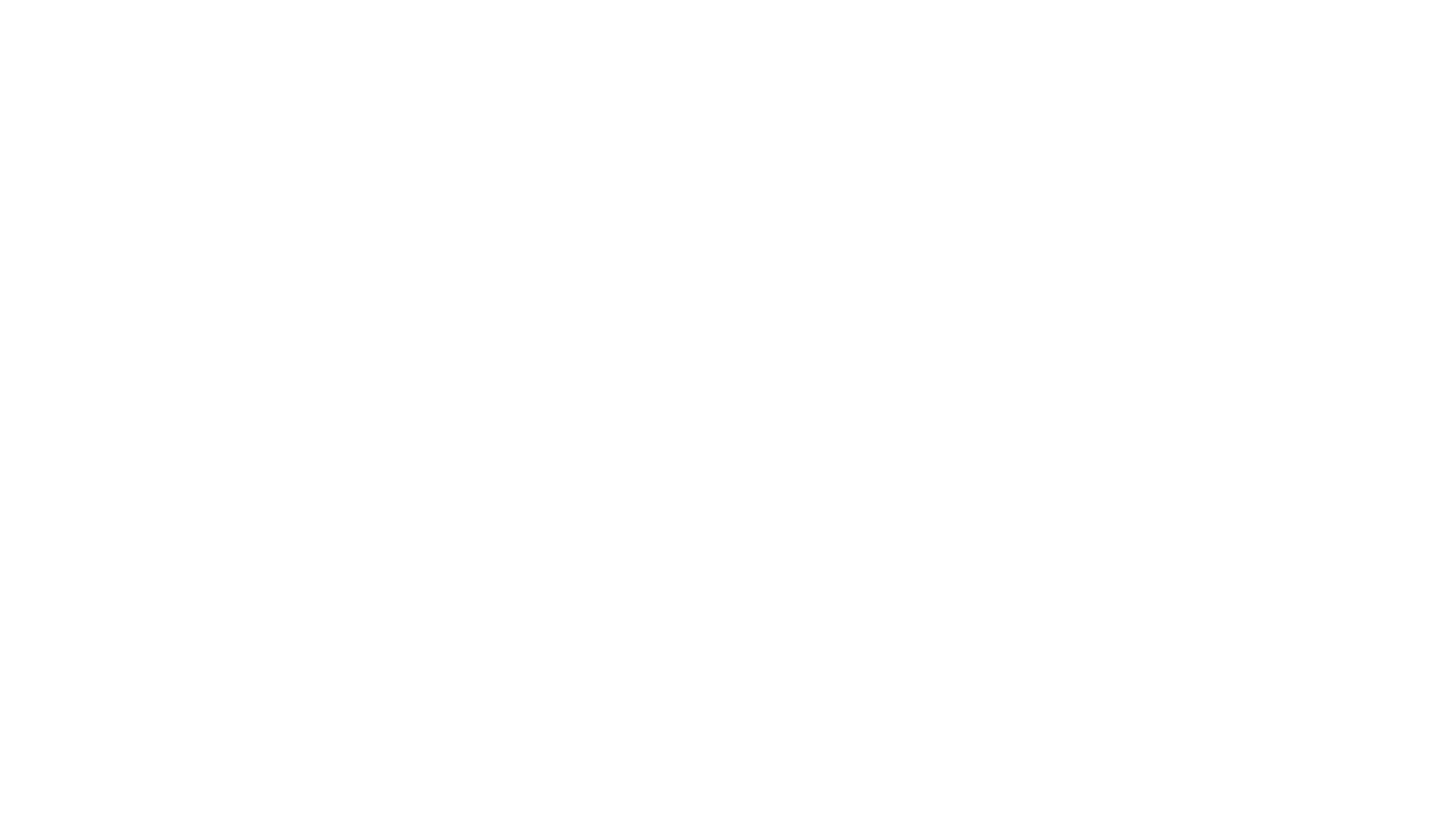 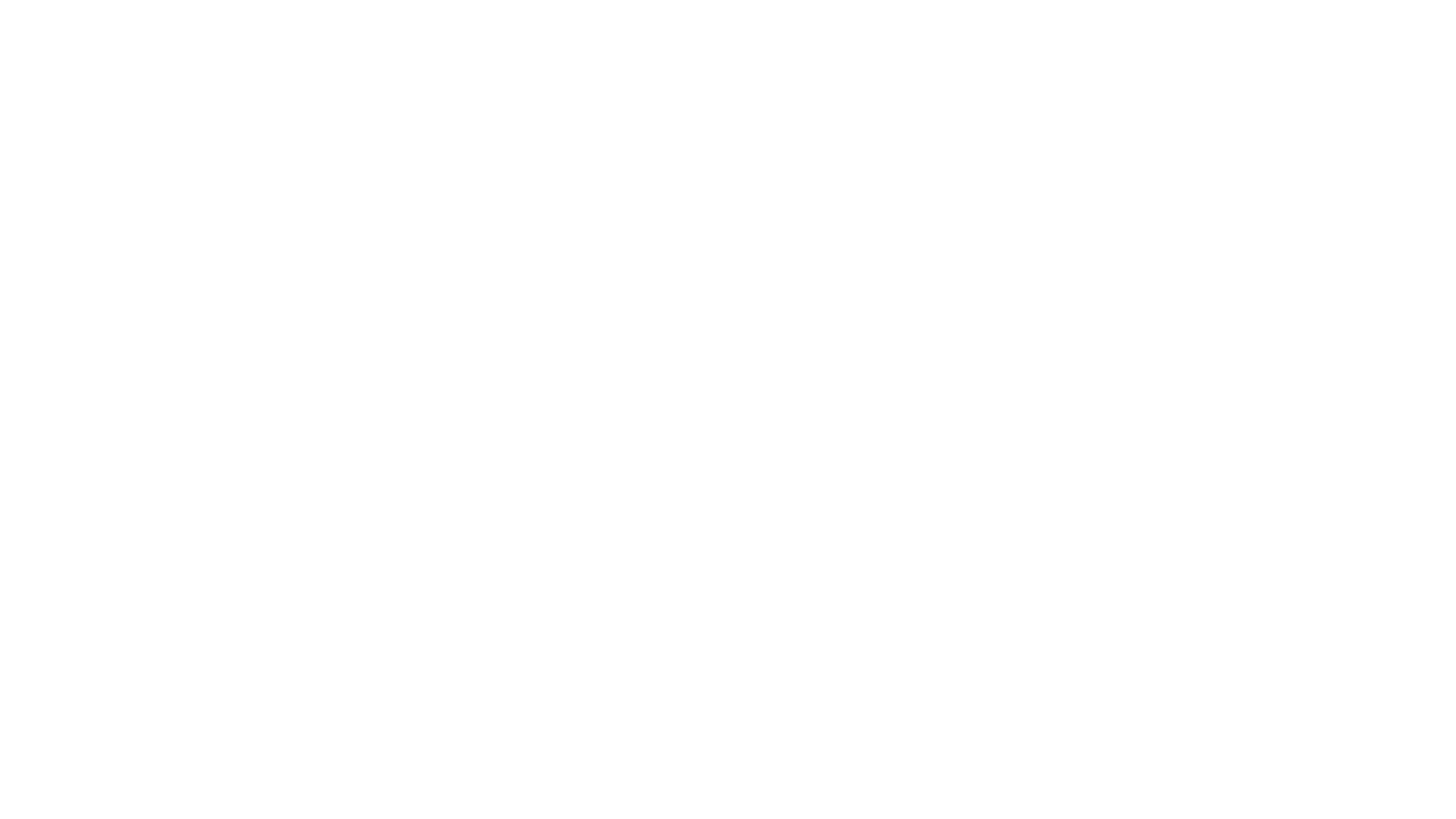 1. Давать задания на каждый день по каждому предмету.
2. Устанавливать короткие сроки выполнения заданий.
3. Использовать несколько каналов связи с одной группой одновременно.
4. Использовать один цифровой инструмент для разных задач.
Чего не стоит делать преподавателю?
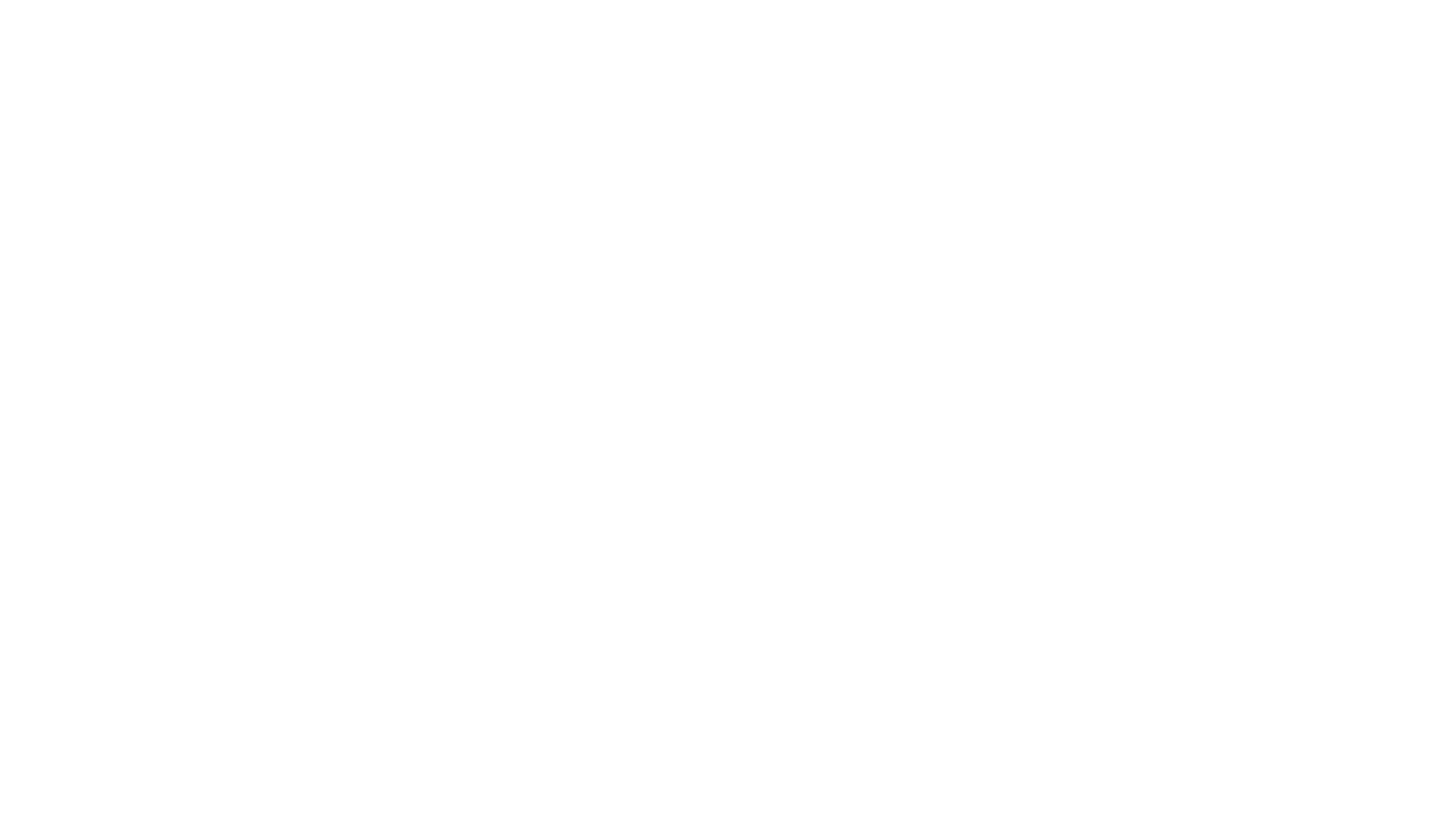 Несколько советов по организации дистанционного занятия в режиме вебинара
При подготовке к вебинару Вам необходимо: 
➢ протестировать сервис минимум за день до проведения вебинара; 
➢ при получении расписания с утверждёнными датами вебинаров, заранее направить студентам план вебинара, задания к нему и количество баллов за его успешное выполнение; 
➢ создать контрольные точки для загрузки контрольных работ/рефератов/эссе и сообщить студентам сроки размещения и критерии оценки;
➢ выслать студентам ссылку для входа в вебинар и краткую инструкцию о том, как подключиться к вебинару.
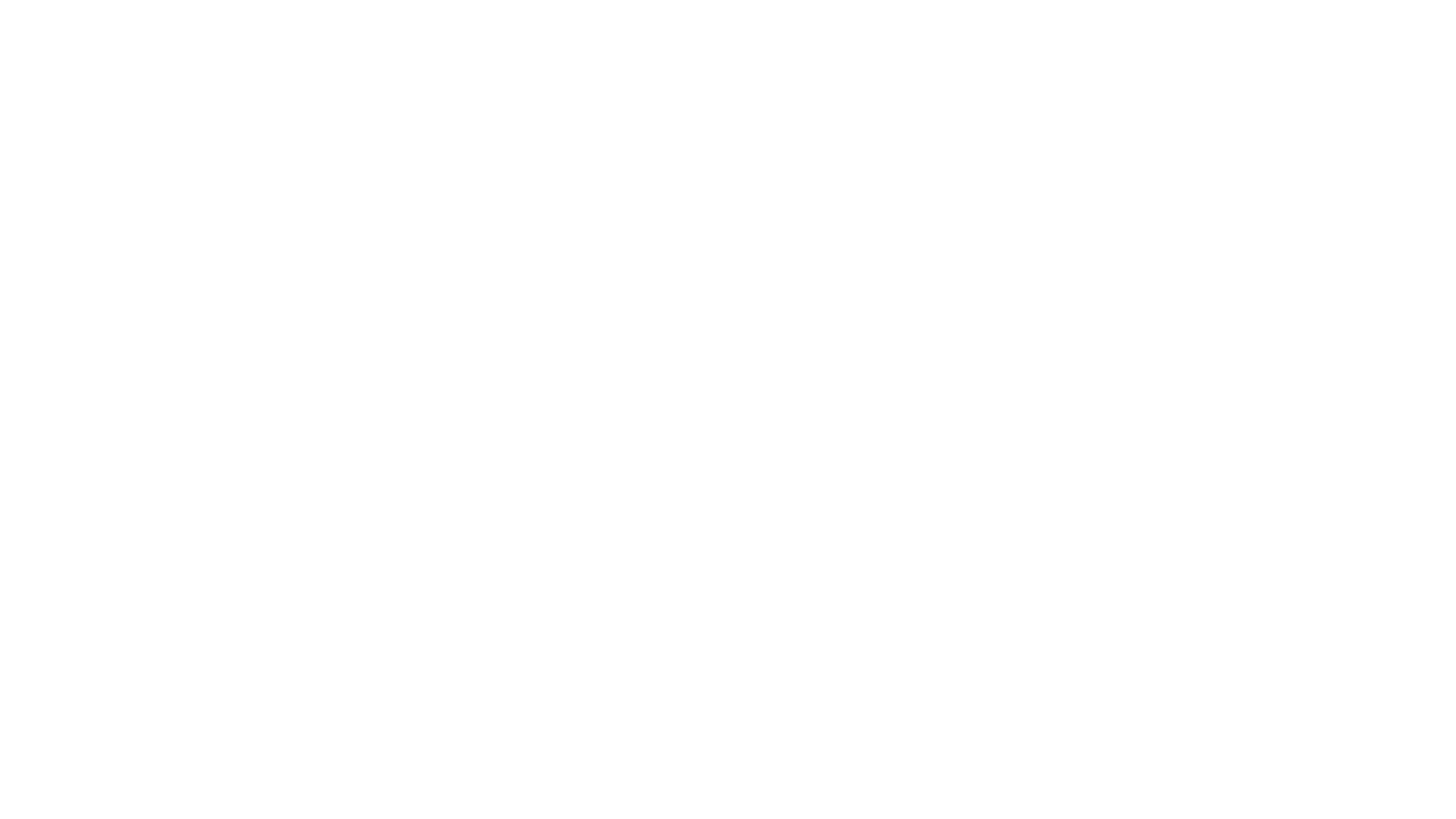 Вы можете проводить лекции и семинары в режиме онлайн с помощью различных веб-инструментов, большинство которых позволяют также записывать лекции и работать в группах. Рекомендуем использовать MS Teams. Перед началом занятия убедитесь в том, что не возникнет проблем с восприятием материала с разных устройств и демонстрируемая Вами текстовая и графическая информация будет легко считываться с телефона.
Как провести лекцию или семинар онлайн?
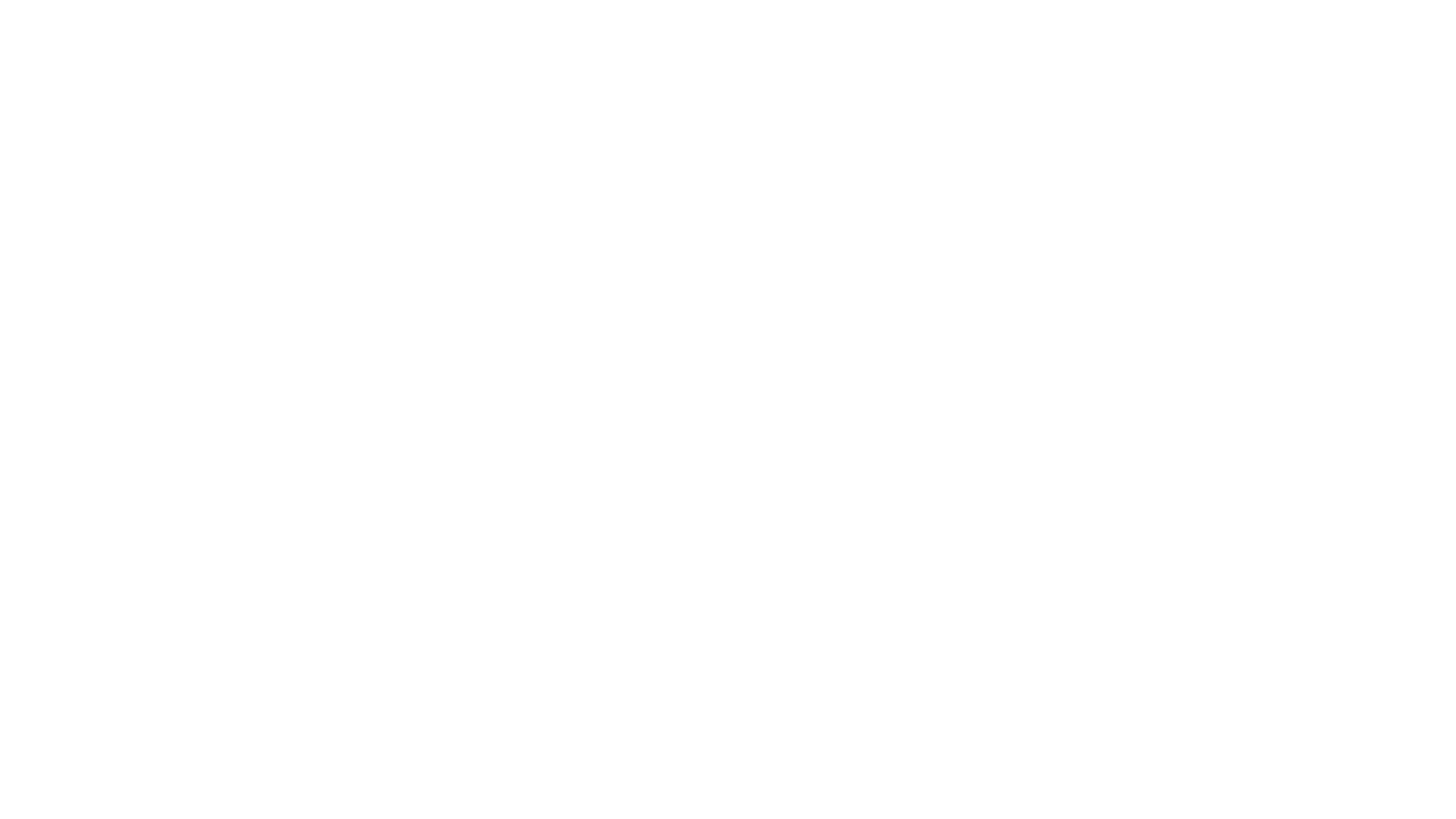 На случай, если у студента возникнут трудности с интернет-связью во время проведения лекции или семинарского занятия в формате видеоконференции, необходимо записать занятие и предоставить доступ к записи. Для этого Вы можете загрузить материалы на Youtube, разместить ссылку в студенческой группе в ВКонтакте или разослать ссылку по электронной почте.
Как провести лекцию или семинар онлайн?
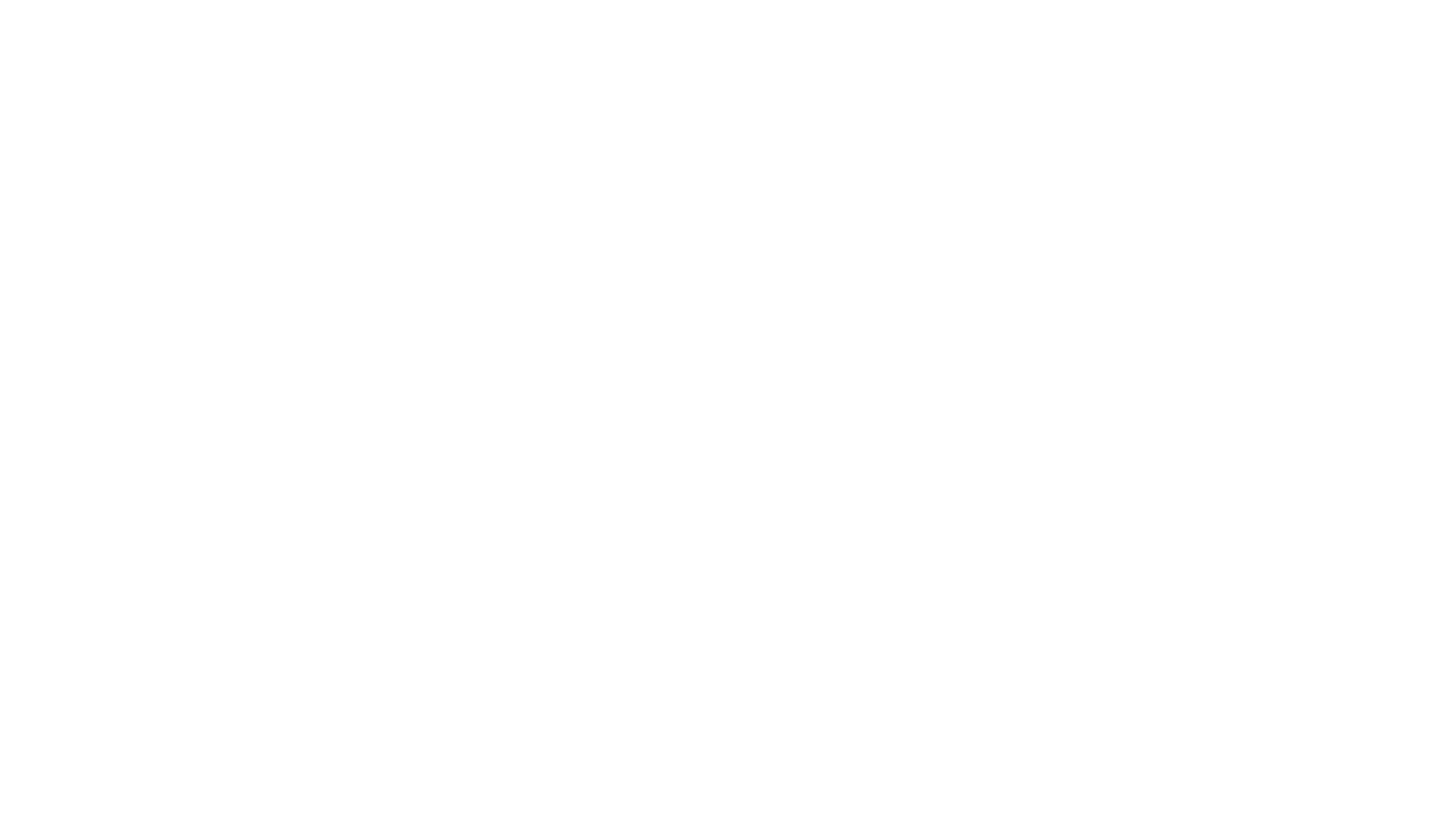 Как подготовить видеолекцию для работы в оффлайне?
Вы можете записывать лекционные материалы с помощью программ, которые Вы используете при проведении занятий в режиме онлайн, и использовать их в качестве учебного материала: 
Microsoft Teams - Инструкция по использованию цифрового рабочего места преподавателя на основе Microsoft Teams для проведения дистанционных занятий. https://drive.google.com/file/d/1lvle4GctP6494Y6K084eXp6-qoRFXzZi/view  
Вы можете записать лекции заранее в домашних условиях с помощью специальных программ для создания скринкаста. Для захвата экрана и звука можете воспользоваться следующими сервисами:
1. Movavi Video Suite https://www.movavi.ru/suite/   
2. Jing  https://drive.google.com/file/d/1r8cDEa9rIrnpGTqA1YyjNNnvVlPJriHj/view
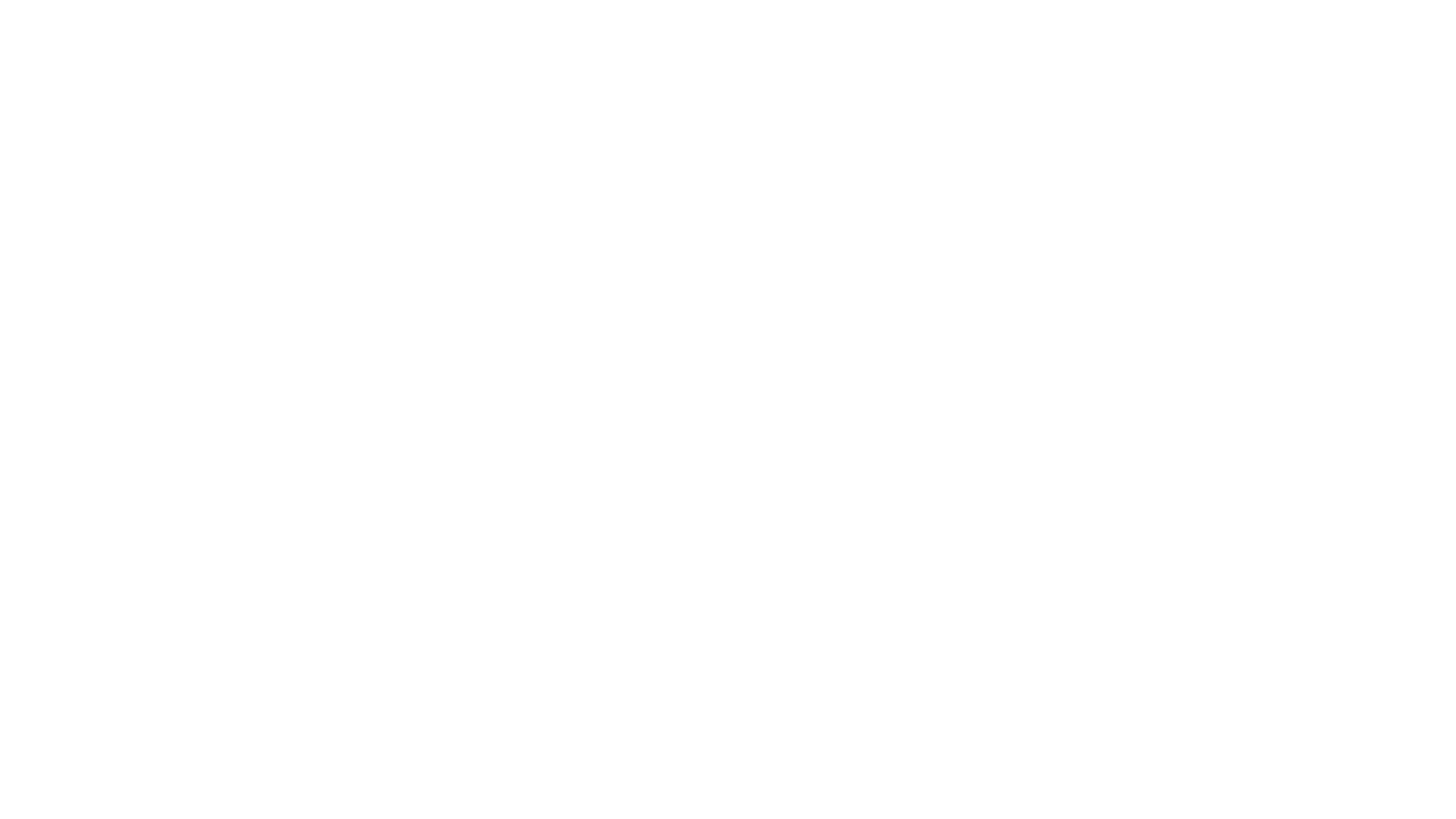 Заранее проинформировать обучающихся о платформе (информационном ресурсе) для проведения семинара в режиме оффлайн; Разместить задание для выполнения практического занятия или семинара на сайте образовательной организации, в закрытой группе в ВКонтакте либо в других облачных сервисах (Google Drive; OneDrive; Dropbox; Яндекс Диск).
Как провести семинар в режиме оффлайн?
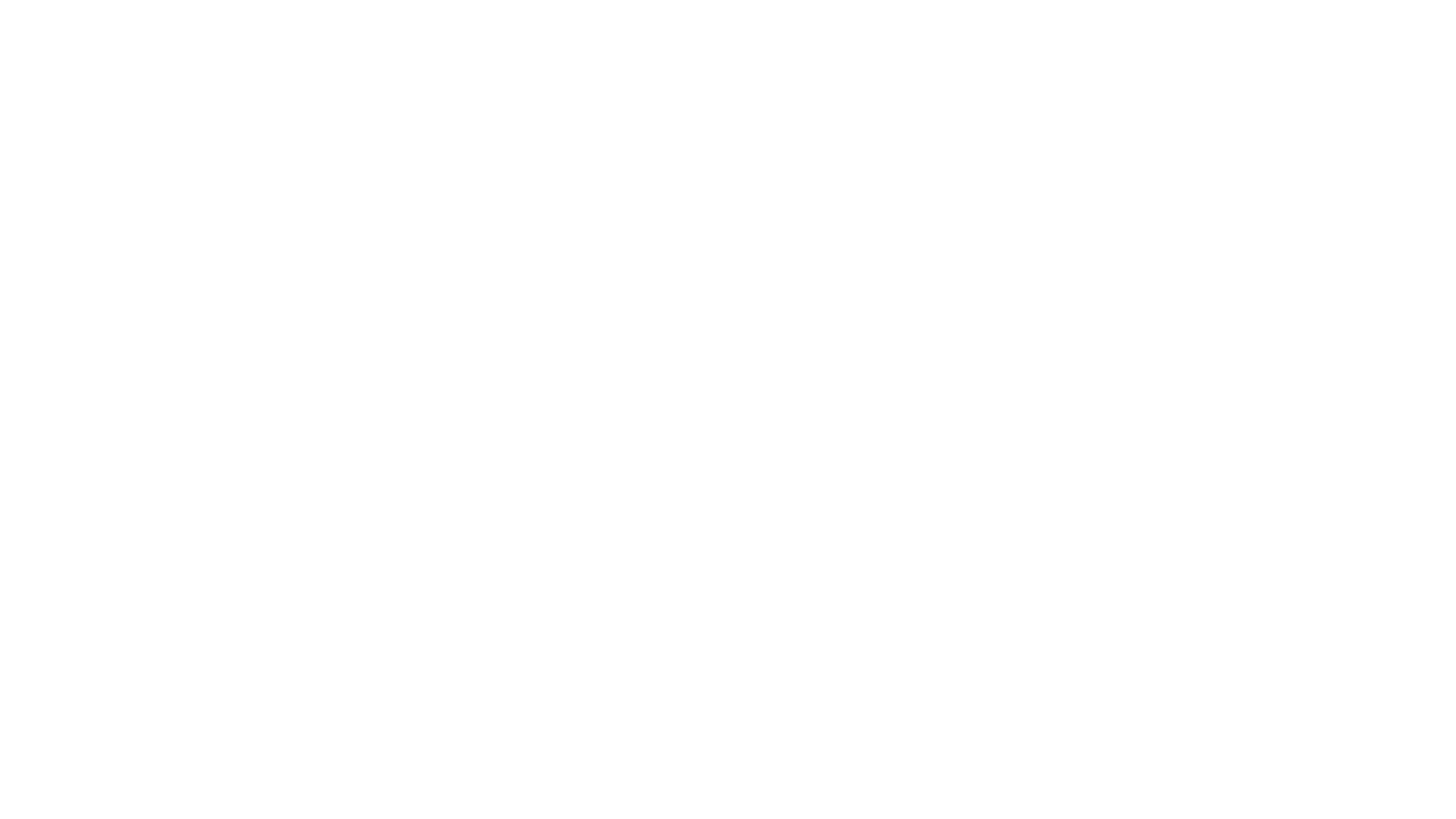 В задании указать: - ссылки на теоретические материалы (видеоролики на youtube с сопровождающими подстрочниками и ссылками на самостоятельное чтение с оценкой затрачиваемого времени) - список и ссылки на литературные источники - срок выполнения задания - критерии оценки задания - информацию о ресурсе для размещения выполненного задания.
Как провести семинар в режиме оффлайн?
Во время лекции или семинара в режиме онлайн Вы можете использовать сервисы и инструменты, позволяющие организовать опрос студентов.
     Мы привели несколько примеров таких инструментов, указав ссылки на их сайты или инструкции по работе с ними:
 Google Forms - инструмент, позволяющий создать тест и задать количество баллов за задание и правильные ответы;
Как провести тестирование (опрос) в режиме онлайн?
Mentimeter – инструмент для голосования, обеспечивающий мгновенную обратную связь от аудитории;
Quizizz - инструмент для создания викторин;
 Polleverywhere - инструмент для оценивания студентов, который можно использовать во время дистанционного семинара;
Socrative – инструмент, позволяющий опрашивать участников в режиме реального времени;
 Kahoot! – инструмент, позволяющий создавать тест, опрос, учебную игру или устроить марафон знаний.
Как провести тестирование (опрос) в режиме онлайн?
Как отправить материалы к занятию студентам?
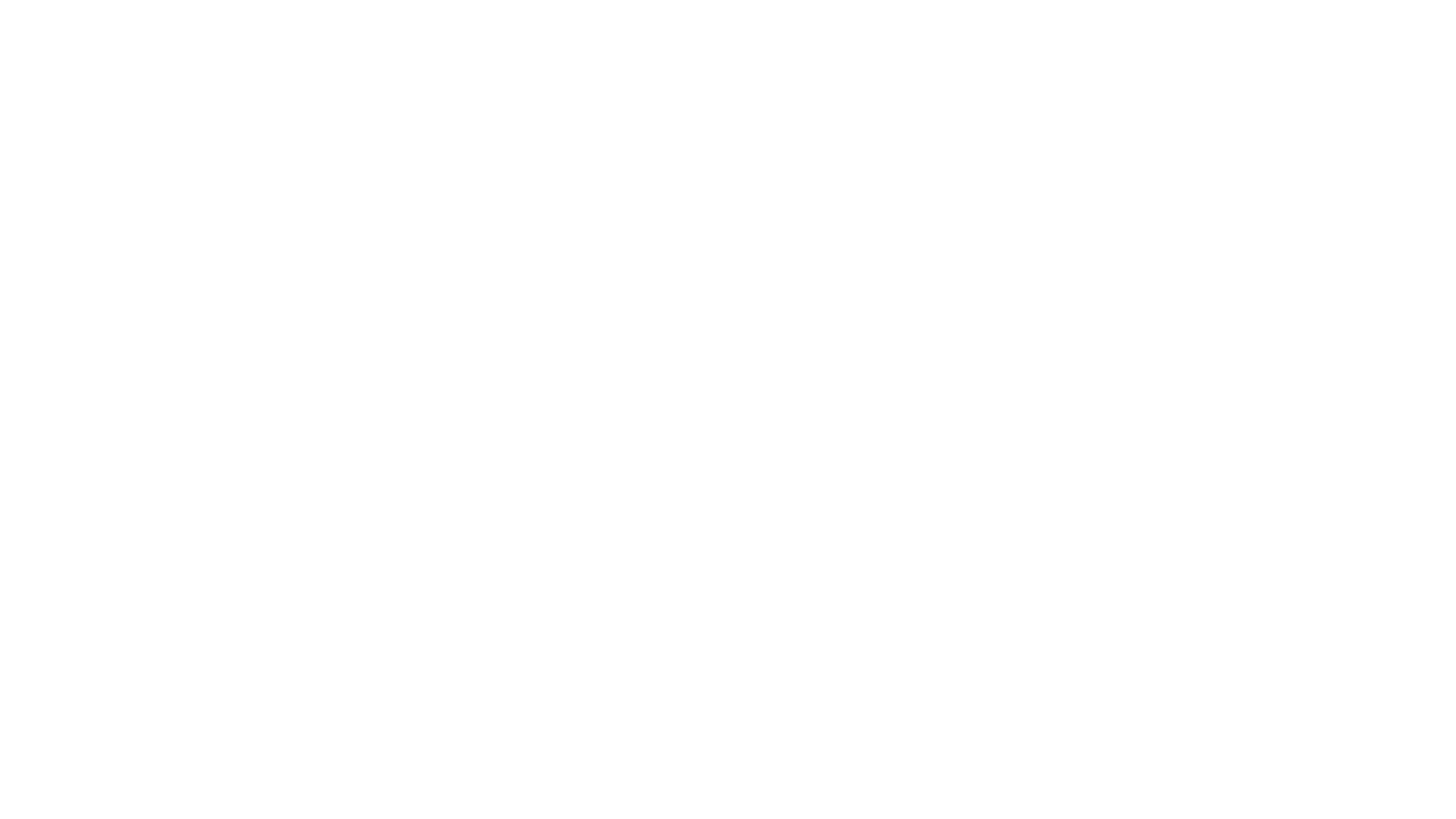 При дистанционном обучении у вас нет возможности общаться со студентами лично. Чтобы обеспечить возможность оперативной коммуникации, можно использовать видеоконференции, электронную почту, инструменты платформы Google и др.   Предлагаем несколько инструментов, которые позволят организовать самостоятельную работу студентов эффективно даже в режиме онлайн.
Инструменты для организации самостоятельной и совместной работы
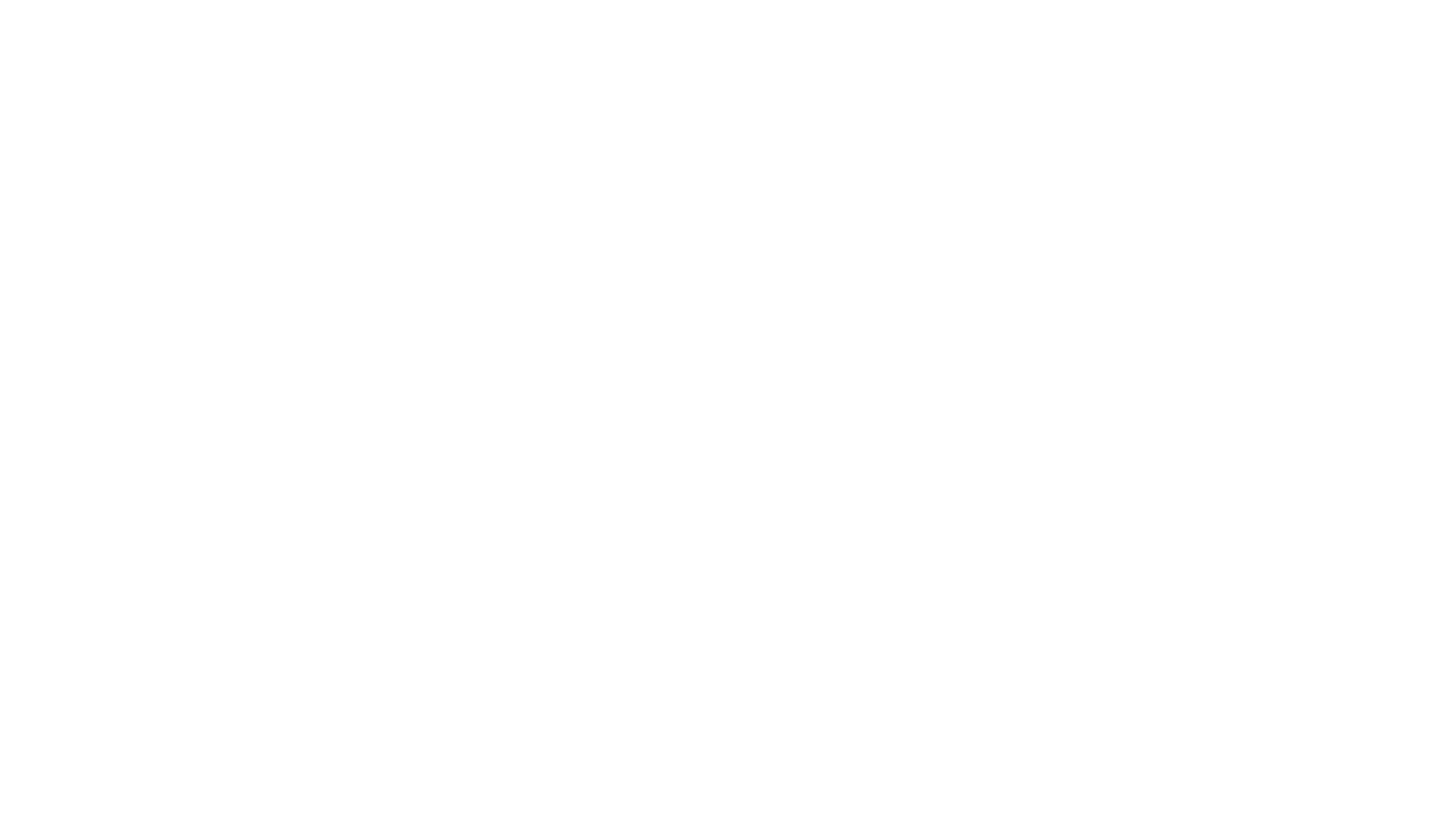 Coggle
Онлайн-приложение, поддерживающие совместную работу над проектами. В этой программе вы можете разрабатывать удобные красивые ментальные карты. 
       Интерфейс программы прост, но в тоже время имеет множество функций, которые делают процесс создания интеллект карты невероятно простым. Программа поддерживает использование изображений, индивидуальные цветовые схемы и возможность просмотра истории документа. Хранение истории изменений позволяет вам вернуться к ранним версиям созданной карты, если в текущей версии вы зашли в тупик. Mind-map, созданные в программе Coggle, могут экспортироваться в формате PNG или PDF. https://www.youtube.com/watch?v=8bmaJY83EaA&feature=youtu.be
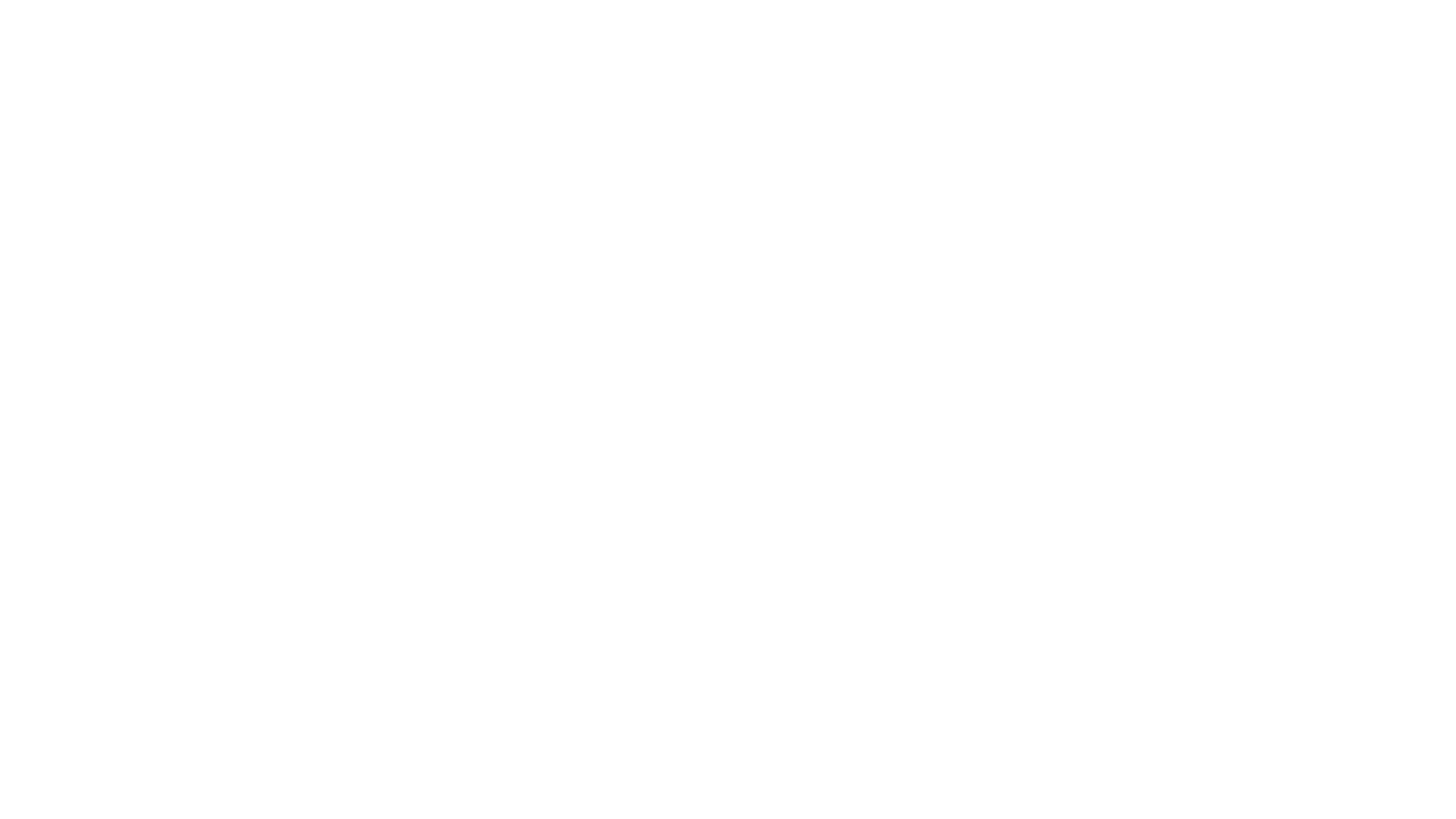 Приложение позволяет составить простые mind-map и экспортировать их в формате изображений. Программа работает на flash, но не работает на смартфонах.
https://www.youtube.com/watch?v=VMDLYqgshJc&feature=youtu.be
BubblUs
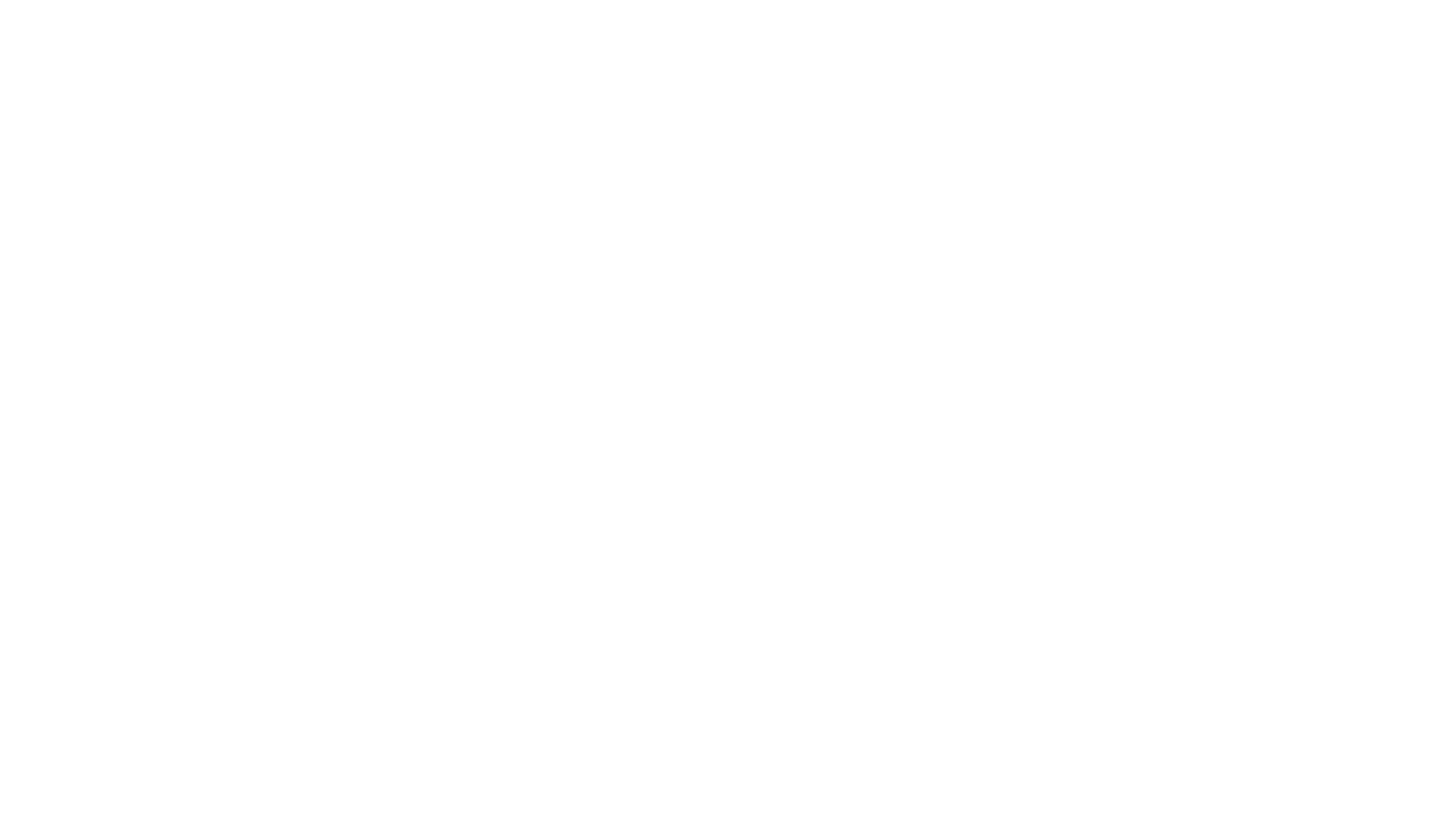 Веб-платформа для совместной работы, решения проблем и общения.
 Rizzoma сочетает в своей оболочке одновременно несколько средств: мессенджер, почту, менеджер задач, текстовый редактор, вики, хранилище файлов и папок. Более того, он позволяет применять LaTeX-формулы, создавать диаграммы связей. 
https://www.youtube.com/watch?v=oF0DghtWCi8&feature=youtu.be
Rizzoma
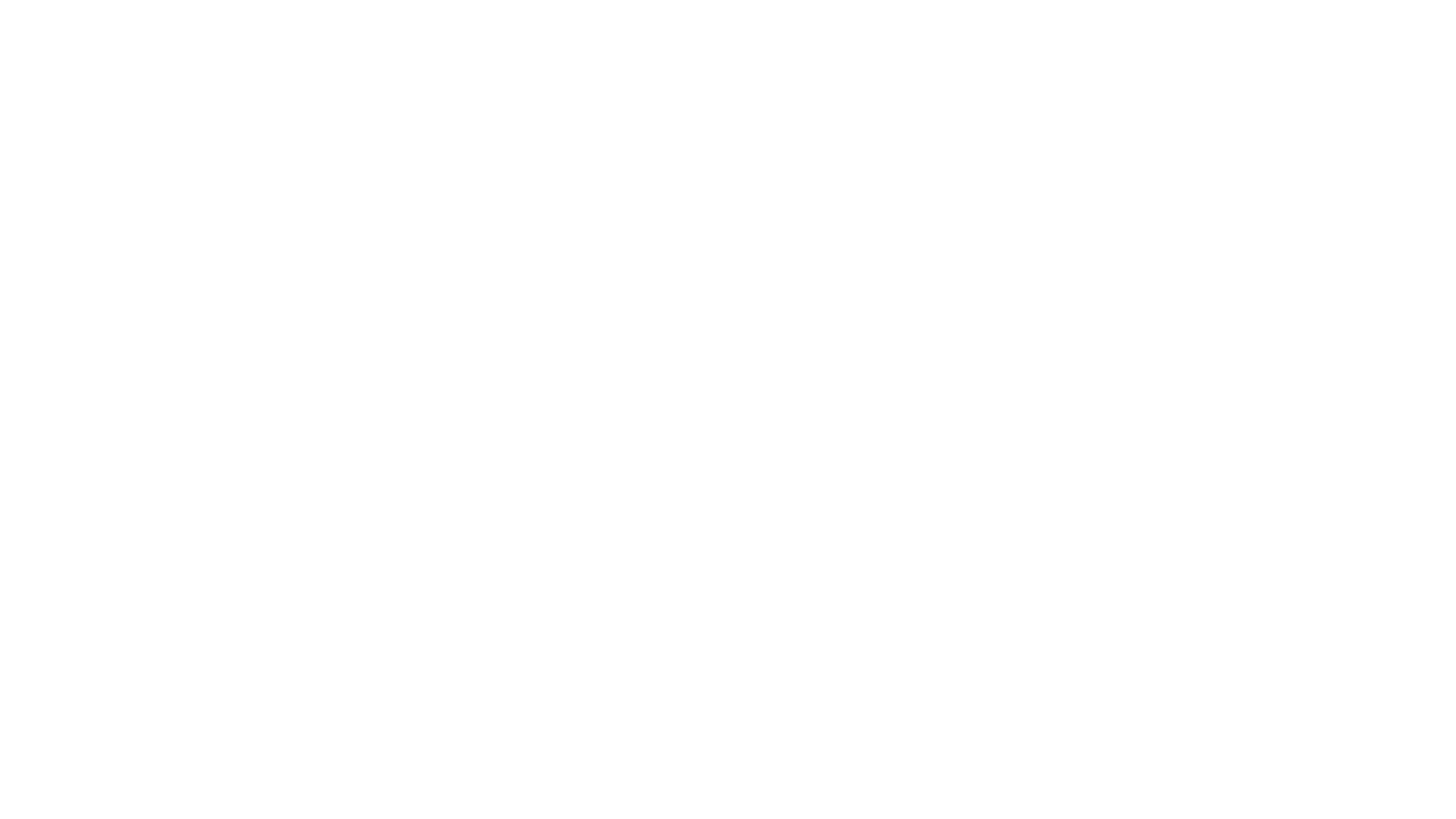 Онлайн-инструмент для майндмэппинга, который позволяет захватывать, разрабатывать и делиться идеями визуально. Позволяет Вам делиться ментальными картами с любым количеством коллег и сотрудничать с ними в реальном времени. Не важно, находитесь ли вы на личной встрече или в тысяче километров друг от друга, каждый из вас мгновенно увидит изменения, сделанные в ментальной карте. Члены команды могут быстро комментировать темы, голосовать за идеи или обсуждать изменения во встроенном чате Презентаций. Вы можете за пару секунд превращать ментальные карты в красивые, динамичные слайд-шоу.  https://www.youtube.com/watch?v=eS_Tt7FN_i4&feature=youtu.be
Mindmeister
Инструмент организации и управления совместной деятельностью, который позволяет многим людям просматривать, добавлять, редактировать и отслеживать несколько задач, которые составляют проект.
https://www.youtube.com/watch?v=Liknsb0YxZE&feature=youtu.be
Trello
Google Classroom 
Виртуальный класс с возможностью выкладывать и собирать работы. Можно настроить расчет оценок, собирать письменные работы, давать тесты в Google Формах, публиковать материалы.
http://pirsocenter.ru/kopilka
Инструменты для проверки знаний, тестирования
Google Forms
Инструмент для создания тестов с возможностью задать количество баллов за задание и правильные ответы.
http://pirsocenter.ru/kopilka
Инструмент, позволяющий создавать опросы и тесты, а также просматривать результаты по мере их поступления.
https://support.office.com/ru-ru/article/Создание-формы-с-помощью-microsoft-forms-4ffb64cc-7d5d-402f-b82e-b1d49418fd9d
Microsoft Forms
Сервис для создания викторин: преподаватель создает викторину на своем компьютере, а студенты принимают участие в ней с помощью своих мобильных устройств.
https://www.youtube.com/watch?v=-FFoM0-lcss&feature=youtu.be
Quizizz
Сервис, который помогает делать лекцию, воркшоп или совещание интерактивными с помощью мгновенных опросов. Доступны различные типы вопросов. Есть возможность демонстрации результатов.
https://www.youtube.com/watch?v=6ftV1whidgk&feature=youtu.be
Mentimeter
Сервис, позволяющий создавать интерактивный контент для вовлечения обучающихся, использовать его как в классе, так и для самостоятельной работы слушателей. Есть 4 варианта интерактивностей для учебных заведений: викторина, игра с перемешанными ответами, обсуждение, опрос. Есть статистика ответов.
https://kahoot.com/schools-u/
Kahoot
Сервис, позволяющий организовать живой опрос для виртуальных встреч, событий, классов и конференций.
https://www.youtube.com/watch?v=Xd-L6c2d9jo&feature=youtu.be
Poll Everywhere
Данное приложение, которое может использоваться для поддержки образовательного процесса. Отличается простотой сервиса в освоении, большим количеством уже разработанных другими пользователями заданий, а главное возможностью создания различных типов заданий с помощью одного сервиса. Сервис позволяет создавать приложения (упражнения) с помощью различных шаблонов
https://www.youtube.com/watch?v=VMfLDCnzJr0&feature=youtu.be
LearningApps.org
Полезные ссылки:
1. Adobe Connect. Создание семинаров и управление ими.
https://helpx.adobe.com/ru/adobe-connect/using/creating-seminars.html
2. Конференции и чат Zoom. https://zoom.us/ru-ru/meetings.html
3. Вебинары Mirapolis. https://virtualroom.ru/webinars
4. Вебинары для обучения, презентаций и совещаний онлайн. https://webinar.ru/
5. Как провести успешный вебинар. Блог Webinar https :/ / webinar . ru / blog / kak -
provest i - uspeshny j - vebinar /
6. Clickmeeting. Сервис для организации видеоконференций: демонстрации
продуктов, учебных семинаров, онлайн-курсов, бизнес-совещаний и вебинаров. https://clickmeeting.com/ru
7. Microsoft Teams. Работайте удаленно. https://products.office.com/ru-ru/microsoft-teams/group-chat-software?market=ru8. Как провести вебинар: подробный чек-лист. https://blog.salecontent.ru/kak-provesti-vebinar-podrobnyj-chek-list
9. Как внедрить вебинары в образование. https://webinar.ru/blog/kak-vnedrit-vebinary-v-obrazovanie/
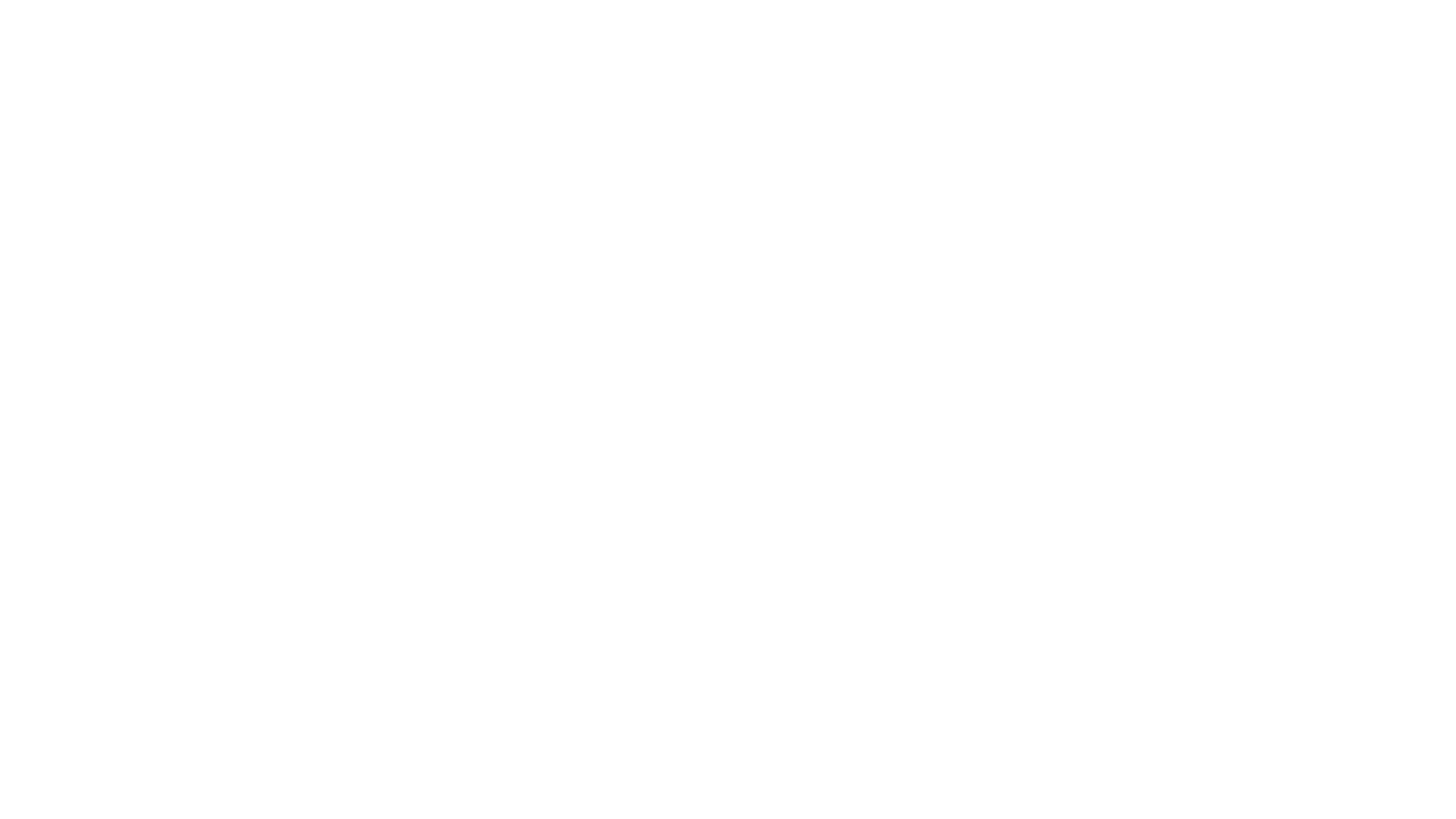 СПАСИБО ЗА ВНИМАНИЕ!
УСПЕХОВ!